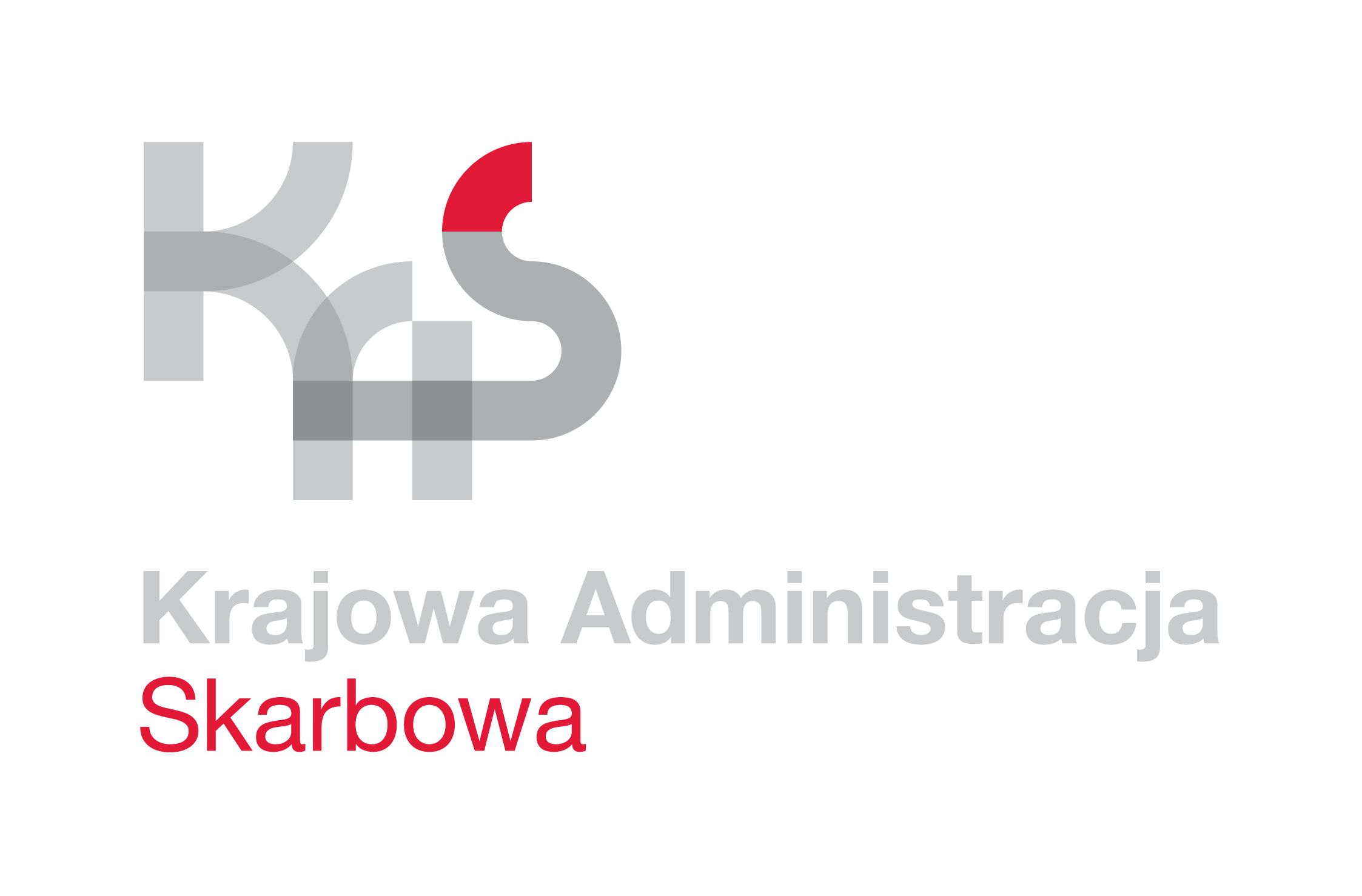 Publiczna prezentacja projektu 
e-Urząd Skarbowy
Prezentują:
Piotr Szewczuk – zastępca dyrektora DPP
Piotr Patroński – dyrektor DI
Anna Durmaj – kierownik projektu
ul. Świętokrzyska 12
00-916 Warszawa

gov.pl/finanse
gov.pl/kas
Prezentacja projektu e-Urzędu
Spis treści
Informacje ogólne o projekcie
Dlaczego realizujemy ten projekt?
Zdiagnozowane potrzeby grup docelowych: stan obecny, interesariusze 
Cele projektu
Korzyści i usprawnienia 
Wskaźniki projektu
Zasoby informacyjne Krajowej Administracji Skarbowej objęte projektem
Architektura rozwiązania
Komplementarność projektu z innymi projektami
Okres i koszt realizacji oraz harmonogram zamówień publicznych
Harmonogram projektu
Osoby do kontaktu
ul. Świętokrzyska 12
00-916 Warszawa

gov.pl/finanse
gov.pl/kas
Informacje ogólne 
o projekcie
Prezentacja projektu e-Urzędu
Nazwa:			e-Urząd Skarbowy
Wnioskujący:		Ministerstwo Finansów
Typ:			Strategiczny
Zakres merytoryczny:	Wymiana i udostępnianie online informacji KAS
Okres realizacji:		36 miesięcy
Planowany koszt:	120,87 mln zł
Status:			Przygotowanie projektu
ul. Świętokrzyska 12
00-916 Warszawa

gov.pl/finanse
gov.pl/kas
Dlaczego realizujemy 
ten projekt?
Prezentacja projektu e-Urzędu
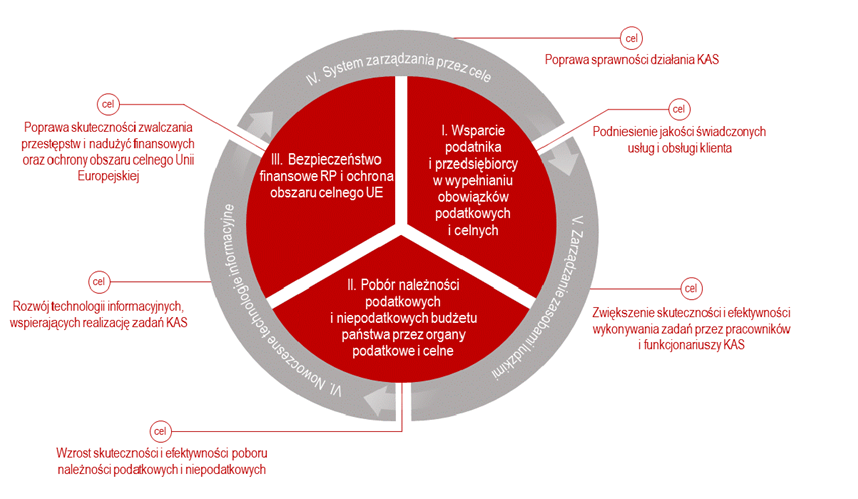 Projekt realizuje cel strategiczny działania KAS* – zapewnienie wysokiej jakości świadczonych usług poprzez skrócenie czasu obsługi podatników, działania edukacyjne, wdrażanie narzędzi elektronicznych 
w obsłudze podatnika co wpisuje się 
w kierunek działania i rozwoju KAS, jako nowoczesnej administracji skarbowej, która 
ma chronić uczciwy biznes.


* Modernizacja Krajowej Administracji Skarbowej w latach 2020-2022
ul. Świętokrzyska 12
00-916 Warszawa

gov.pl/finanse
gov.pl/kas
Dlaczego realizujemy 
ten projekt?
Prezentacja projektu e-Urzędu
Projekt realizuje strategię Ministerstwa Finansów 

Proste podatki
Przejrzysty system
Przyjazna administracja


Realizacja założeń Programu Zintegrowanej Informatyzacji Państwa
Kierunek interwencji 5.1  Reorientacja administracji publicznej na usługi zorientowane wokół potrzeb obywatela

Cel szczegółowy 1. Zwiększenie jakości oraz zakresu komunikacji pomiędzy obywatelami i innymi interesariuszami a państwem
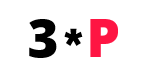 ul. Świętokrzyska 12
00-916 Warszawa

gov.pl/finanse
gov.pl/kas
Diagnoza potrzeb klientów KAS – stan obecny
Prezentacja projektu e-Urzędu
brak systemu za pośrednictwem którego podatnik ma możliwość załatwienia online spraw podatkowych w zakresie podatku PIT, CIT, VAT, jak i sprawdzenia stanu ich realizacji przez KAS

brak dostępu online do indywidualnych informacji dot. klienta znajdujących się w zasobach KAS

konieczność załatwienia wielu spraw podatkowych w formie papierowej albo w trakcie wizyty w urzędzie 

rozproszenie informacji dotyczących klienta w wielu systemach KAS
ul. Świętokrzyska 12
00-916 Warszawa

gov.pl/finanse
gov.pl/kas
Diagnoza potrzeb klientów KAS – interesariusze
Prezentacja projektu e-Urzędu
podatnik 
płatnik
pełnomocnik
komornik sądowy
notariusz
ul. Świętokrzyska 12
00-916 Warszawa

gov.pl/finanse
gov.pl/kas
Diagnoza potrzeb interesariuszy
Prezentacja projektu e-Urzędu
ograniczone możliwości załatwienia swoich spraw za pomocą e-usług oraz komunikacji elektronicznej, co powoduje zawyżone koszty wywiązywania się z obowiązków podatkowych

brak dostępnego online źródła kluczowych informacji, w szczególności nt. stanu rozliczeń w podatkach PIT, CIT, VAT, możliwości składania i przeglądania deklaracji, pism, wniosków, itp., w jednym miejscu, za pomocą aplikacji mobilnych lub usług portalowych

dane dotyczące deklaracji, statusu spraw oraz stanu  rozliczeń w głównych podatkach (CIT, PIT, VAT) funkcjonują w architekturze rozproszonej (pomiędzy różnymi systemami informatycznymi oraz samymi urzędami skarbowymi), nie występują mechanizmy scalające (z wyjątkiem PCC, SD, KP)
ul. Świętokrzyska 12
00-916 Warszawa

gov.pl/finanse
gov.pl/kas
Prezentacja projektu e-Urzędu
Cel projektu
Cel główny
Zapewnienie klientom KAS efektywnych 
i ergonomicznych narzędzi online ułatwiających wywiązywanie się z obowiązków podatkowych 
i prowadzących do istotnego podniesienia jakości komunikacji pomiędzy obywatelami i innymi interesariuszami a państwem i zwiększenia wolumenu spraw załatwianych kompleksowo drogą elektroniczną
Cele szczegółowe
Podniesienie poziomu wsparcia informatycznego dla obsługi klientów KAS.
Rozwój katalogu usług cyfrowych KAS z wykorzystaniem istotnych zasobów informacyjnych resortu finansów 
i kanałów komunikacji w obszarze podatków VAT, PIT i CIT;
ul. Świętokrzyska 12
00-916 Warszawa

gov.pl/finanse
gov.pl/kas
Korzyści z realizacji projektu (ogólne)
Prezentacja projektu e-Urzędu
możliwość załatwienia spraw online w zakresie podatku PIT, CIT, VAT

możliwość korzystania przez klientów KAS - za pomocą dedykowanej aplikacji webowej lub mobilnej - z 5 grup usług e-Urzędu tj. 

kanał e-Podatnik, 
kanał e-Płatnik, 
kanał e-Pełnomocnik, 
kanał e-Komornik, 
kanał e-Notariusz, 

w których zostaną udostępnione zintegrowane informacje o stanie rozliczeń, statusie spraw, złożonych dokumentach, itd. dotyczące wszystkich podatków oraz udostępnione usługi aktualizacji informacji, przekazywania dokumentów, składania pism i płatności elektronicznych
ul. Świętokrzyska 12
00-916 Warszawa

gov.pl/finanse
gov.pl/kas
Korzyści z realizacji projektu (ogólne)
Prezentacja projektu e-Urzędu
zwiększenie wolumenu spraw, które będą mogły być realizowane drogą elektroniczną w sposób kompleksowy 

zwiększenie przejrzystości i transparentności działań KAS

poprawa jakości oraz zakresu komunikacji pomiędzy klientami KAS a KAS

skrócenie czasu jaki przedsiębiorca i jego służby księgowe przeznaczają na wypełnianie obowiązków podatkowych

ograniczenie nieprawidłowości w realizacji obowiązków podatkowych

unifikacja kanałów dostępu poprzez udostępnienie interesariuszom jednego punktu dostępu do usług KAS
ul. Świętokrzyska 12
00-916 Warszawa

gov.pl/finanse
gov.pl/kas
Prezentacja projektu e-Urzędu
Wskaźniki projektu
ul. Świętokrzyska 12
00-916 Warszawa

gov.pl/finanse
gov.pl/kas
Zasoby informacyjne Krajowej Administracji Skarbowej objęte projektem
Prezentacja projektu e-Urzędu
Zasoby informacyjne KAS wymagają dalszej integracji, która umożliwi udostępnianie ich - w trybie transakcyjnym - interesariuszom, w ramach pojedynczego punktu dostępu (ang. one-stop-shop), odpowiednio do jego roli w procesie np. podatnika, płatnika albo pełnomocnika. Komunikacja elektroniczna będzie równorzędna pod względem merytorycznym i formalnym z tradycyjnym procesem komunikacji i obejmie, m.in. :
kluczowe informacje o:
stanie rozliczeń w poszczególnych podatkach
statusie spraw
terminach i czynnościach
dane ewidencyjne i kontaktowe, rachunki bankowe, pełnomocnictwa
pisma, dokumenty i deklaracje
zaświadczenia, akty notarialne
informacje ogólne o danym podatku i przepisach prawa
ul. Świętokrzyska 12
00-916 Warszawa

gov.pl/finanse
gov.pl/kas
Architektura
Uproszczona architektura e-Urzędu koncentruje się na 2 filarach:
Portalu, który udostępnia usługi poprzez kanały, oraz
Data Hub e-Urzędu, który integruje dane operacyjne z ewidencji, systemów dziedzinowych, rejestrów zewnętrznych i innych systemów.
Aplikacja Mobilna
Aplikacja WWW
Usługi e-kont dla interesariuszy Krajowej Administracji Skarbowej
e-Urząd Skarbowy - Portal
Usługi bazowe: Stan rozliczeń, Formularze, Pełnomocnictwa, …
e-Urząd Skarbowy Data Hub
Sprawy, Dokumenty, Zobowiązania
Ewidencja
Rozliczenia
Pełnomocnictwa, …
CRP KEP
Centrum rozliczeń podatków
Inne systemy
Centralny system poboru i obieg dokumentów
ul. Świętokrzyska 12
00-916 Warszawa

gov.pl/finanse
gov.pl/kas
Komplementarność projektu z innymi projektami
Prezentacja projektu e-Urzędu
Projekty komplementarne to:
GOV.PL – portal do obsługi spraw obywateli i przedsiębiorców (OBYWATEL.GOV.PL i BIZNES.GOV.PL)
e-Doręczenia – system realizujący usługę elektronicznego doręczenia
e-Tożsamość – system realizujący usługę uwierzytelnienia elektronicznej tożsamości
e-Płatności – system realizujący usługę elektronicznej płatności

Dodatkowo projekty MF, z którymi deklaruje się komplementarność to, m.in.:
POLTAX Plus – Centralny system obsługi podatków
Witraż – Centralny system rozliczeń podatkowych 
REALIT’y – Centralny system obsługi egzekucji administracyjnej
CRM – rozwiązanie klasy Customer Relationship Management
VAT_OUT – Zastąpienie deklaracji VAT plikiem JPK
Twój e-PIT
Wykaz podatników VAT
BASE-AML - CRBR (Centralny Rejestr Beneficjentów Rzeczywistych), który ma służyć przetwarzaniu i udostępnianiu informacji o beneficjentach rzeczywistych spółek.
CRCZM – Centralny Rejestr Czynności Majątkowych
ul. Świętokrzyska 12
00-916 Warszawa

gov.pl/finanse
gov.pl/kas
Okres i koszt realizacji oraz harmonogram zamówień publicznych
Prezentacja projektu e-Urzędu
Okres realizacji	 	36 miesięcy
Planowany koszt 	120,87 mln zł
ul. Świętokrzyska 12
00-916 Warszawa

gov.pl/finanse
gov.pl/kas
Prezentacja projektu e-Urzędu
Harmonogram
Czas realizacji  w miesiącach
1 - 12
13 - 24
25- 36
Faza 1
Przygotowane projektu
Analiza, Architektura
Projektowanie i badania UX
Faza 2
e-konto podatnika
e-konto płatnika
e-konto pełnomocnika
Faza 3
e-konto komornika 
e-konto notariusza
ul. Świętokrzyska 12
00-916 Warszawa

gov.pl/finanse
gov.pl/kas
Dziękujemy za uwagę
Kontakt
Anna.Durmaj@mf.gov.pl
ul. Świętokrzyska 12
00-916 Warszawa

gov.pl/finanse
gov.pl/kas